IEEE 802 JTC1 Standing CommitteeMay 2018 agenda for Warsaw
30 April 2018
Authors:
Slide 1
Andrew Myles, Cisco
This document will be used to run the IEEE 802 JTC1 SC meetings in Warsaw in Myr 2018
This presentation contains a proposed running order for the IEEE 802 JTC1 Standing Committee meeting, including
Proposed agenda
Other supporting material
It will be modified during the meeting to include motions, straw polls and other material referred to during the meeting
Slide 2
Andrew Myles, Cisco
The SC will review the official IEEE-SA patent material for pre-PAR groups
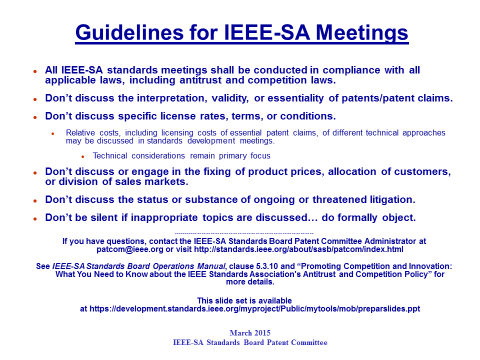 Slide 3
Andrew Myles, Cisco
The IEEE 802 JTC1 SC will operate using accepted principles of meeting etiquette
IEEE 802 is a world-wide professional technical organization 
Meetings shall be conducted in an orderly and professional manner in accordance with the policies and procedures governed by the organization
Individuals shall address the “technical” content of the subject under consideration and refrain from making “personal” comments to or about others
Slide 4
Andrew Myles, Cisco
The SC will review the new “Participation in IEEE 802 Meetings” slide
Participation in any IEEE 802 meeting (Sponsor, Sponsor subgroup, Working Group, Working Group subgroup, etc.) is on an individual basis
Participants in the IEEE standards development individual process shall act based on their qualifications and experience (IEEE-SA By-Laws section 5.2.1)
IEEE 802 Working Group membership is by individual; “Working Group members shall participate in the consensus process in a manner consistent with their professional expert opinion as individuals, and not as organizational representatives”. (sub-clause 4.2.1 “Establishment”, of the IEEE 802 LMSC Working Group Policies and Procedures)
Participants have an obligation to act and vote as an individual and not under the direction of any other individual or group.  A Participant’s obligation to act and vote as an individual applies in all cases, regardless of any external commitments, agreements, contracts, or orders
Participants shall not direct the actions or votes of any other member of an IEEE 802 Working Group or retaliate against any other member for their actions or votes within IEEE 802 Working Group meetings, (IEEE-SA By-Laws section 5.2.1.3 and the IEEE 802 LMSC Working Group Policies and Procedures, subclause 3.4.1 “Chair”, list item x)
By participating in IEEE 802 meetings, you accept these requirements.  If you do not agree to these policies then you shall not participate
Slide 5
Dorothy Stanley, HP Enterprise
The IEEE 802 JTC1 SC will have one slot at the May 2018 interim meeting in Warsaw
Tuesday
8 May 2018, PM1
Call to Order
Select recording secretary <- important!
Approve agenda
Execute agenda
Adjourn
Andrew Myles, Cisco
Slide 6
The IEEE 802 JTC1 SC regular meeting has a high level list of agenda items to be considered
In no particular order:
Approve minutes
From wireless interim meeting in March 2018 in Chicago
Review extended goals
Reaffirm goals from formalisation of status as SC in March 2014
Review status of SC6 interactions
Review liaisons of drafts to SC6
Review notifications of projects to SC6
Review status of 60-day/FDIS ballots
Review SC6 activities
Security ad hoc activities
Consider any motions
Slide 7
Andrew Myles, Cisco
The IEEE 802 JTC1 SC will consider approving its agenda for its Warsaw meeting
Motion to approve agenda
The IEEE 802 JTC1 SC approves the agenda for its meeting in Warsaw in May 2018, as documented on slide 7 of <this slide deck>
Moved:
Seconded:
Result:
Slide 8
Andrew Myles, Cisco
The IEEE 802 JTC1 SC will consider approval of the minutes of its Chicago meeting
Motion to approve minutes
The IEEE 802 JTC1 SC approves the minutes for its meeting in Chicago, in Mar 2018, as documented in 11-18-0606-00
Moved:
Seconded:
Result:
Slide 9
Andrew Myles, Cisco
The goals of the IEEE 802 JTC1 SC were reaffirmed by the IEEE 802 EC in March 2014
The IEEE 802 JTC 1 SC has agreed goals from November 2010 …
Provides a forum for 802 members to discuss issues relevant to both:
IEEE 802
ISO/IEC JTC1/SC6
Recommends positions to ExCom on ISO/IEC JTC1/SC6 actions affecting IEEE 802
Note that IEEE 802 LMSC holds the liaison to SC6, not the IEEE 802.11 WG
Participates in dialog with IEEE staff and 802 ExCom on issues concerning IEEE’s relationship with ISO/IEC
Organises IEEE 802 members to contribute to liaisons and other documents relevant to the ISO/IEC JTC1/SC6 members
… that were reaffirmed by 802 EC in Mar 2014 when formalising status of IEEE 802 JTC1 SC
Slide 10
Andrew Myles, Cisco
The SC will consider a motion to reaffirm its current goals
The IEEE 802 EC plans to reaffirm the IEEE 802 JTC1 SC goals in July 2018
Assuming there are no suggestions for change, the SC will reaffirm the existing goals today
Motion
The IEEE 802 JTC1 SC reaffirms its current goals, as shown on slide 10 of this agenda (11-18-0605r1) in Warsaw in May 2018 
Moved
Seconded
Result
Slide 11
Andrew Myles, Cisco
The IEEE 802 WGs continue to liaise drafts to SC6 for their information
IEEE 802 has agreed (see N15606) to liaise to SC6 drafts of standards/amendments that are likely to be ratified under the PSDO agreement
Generally, IEEE 802 will liaise drafts during the Sponsor Ballot process, but may also do so during the Letter Ballot process
So far drafts have been liaised by all WGs
Except 802.16 …
… and including 802.21 as of Feb 2017
Note: as of March 2015, any drafts liaised to SC6 will need a “permission statement” added to the front of the draft
Please contact the staff liaisons for each of the Working Groups
Slide 12
Andrew Myles, Cisco
IEEE 802 continues to notify SC6 of various new projects
IEEE 802 has agreed to notify SC6 when IEEE 802 starts new projects
The benefit to IEEE 802 is that it might cause SC6 members to participate in or contribute to IEEE 802 activities
A liaison was sent after the Mar 2018 plenary (N16787) noting the approval of three SGs
IEEE 802.3 Bidirectional 10Gb/s and 25Gb/s Optical Access PHYs study group 
IEEE 802.11 Broadcast Services Study Group 
IEEE 802.11 Next Generation V2X (NGV) Study Group
Slide 13
Andrew Myles, Cisco
The new Central Desktop area for the “Adoption of IEEE 802 standards by ISO/IEC JTC1” is operational
IEEE-SA staff have completed the first iteration of the Central Desktop area for the Adoption of IEEE 802 standards by ISO/IEC JTC1 
The public view of the process is up and running
See https://ieee-sa.imeetcentral.com/802psdo/ (link updated in July 2016)
Central Desktop also contains links to various documents (update: Sept 16)  that explain processes for interactions between SC6 & IEEE 802:
How does a WG send a liaison to SC6?
How does a WG send a document to SC6 for information or review?
How does a WG submit a standard for ratification under the PSDO process?
How does a WG submit response to comments received?
Feb 2017: John D'Ambrosia is developing some standard motion templates
Slide 14
Andrew Myles, Cisco
IEEE 802 has pushed 38 standards through to PSDO ratification with 43 in-process
Slide 15
Andrew Myles, Cisco
IEEE 802.1 WG has pushed 20 standards completely through the PSDO ratification process
Slide 16
Andrew Myles, Cisco
IEEE 802.1 WG has pushed 20 standards completely through the PSDO ratification process
Slide 17
Andrew Myles, Cisco
IEEE 802.3 WG has pushed 9 standards completely through the PSDO ratification process
Slide 18
Andrew Myles, Cisco
IEEE 802.11 WG has pushed 6 standards completely through the PSDO ratification process
Slide 19
Andrew Myles, Cisco
IEEE 802.15 WG has pushed two standards  completely through the PSDO ratification process
Slide 20
Andrew Myles, Cisco
IEEE 802.16 WG has pushed zero standards completely through the PSDO ratification process
Slide 21
Andrew Myles, Cisco
IEEE 802.21 WG has pushed zero standards completely through the PSDO ratification process
Slide 22
Andrew Myles, Cisco
IEEE 802.22 WG has pushed two standards completely through the PSDO ratification process
Slide 23
Andrew Myles, Cisco
IEEE 802.1 has seventeen standards in the pipeline for ratification under the PSDO
Slide 24
Andrew Myles, Cisco
IEEE 802.1 has seventeen standards in the pipeline for ratification under the PSDO
Slide 25
Andrew Myles, Cisco
IEEE 802.1AC-Rev FDIS ballot passed is waiting for publication
Drafts sent to SC6: sent
802.1AC-Rev D3.0 was liaised for information in Dec 2015
60-day pre-ballot: passed & response liaised
802.1AC-Rev 60-day ballot passed on 24 May 2017 (N16647)
Passed 11/0/8 on need for ISO standard
Passed 10/1/9 on support for submission to FDIS
China NB voted “no” with one comment
Response (N16687) was liaised in July 2017
FDIS ballot: passed, response liaised & waiting for publication
802.1AC-Rev passed its FDIS ballot on 7 Mar 2018 (N16769)
Passed 11/1/6
China NB voted “no” with one comment
A response was sent in Apr 2018 (N16795)
Slide 26
Andrew Myles, Cisco
IEEE 802d FDIS ballot passed and is waiting for publication
Drafts sent to SC6: sent
IEEE 802d D1.0 (Overview and Architecture—Amendment: Allocation of Uniform Resource Name (URN) values in IEEE 802 standards) was liaised for information in Oct 2016 (see N16484)
60-day pre-ballot: passed
802d passed 60-day pre-ballot on 15 June 2017 (N16657)
Passed 9/0/11 on need for ISO standard
Passed 9/0/11 on support for submission to FDIS 
FDIS ballot: passed, waiting for publication
802d passed FDIS ballot on 14 Mar 2018 (N16779/N16783)
Passed 12/0/7
Slide 27
Andrew Myles, Cisco
IEEE 802.1AEcg FDIS ballot closes 28 Aug 2018
Drafts sent to SC6: sent
802.1AEcg D1.4 was liaised for information in Oct 2016 (N16484)
60-day pre-ballot: passed, but comment needs resolution
802.1AEcg passed 60-day pre-ballot on 7 Sept 2017 (N16707)
Passed 6/1/12 on need for ISO standard
Passed 5/1/13 on support for submission to FDIS 
China NB voted “no” with one comment
The response was sent in Dec 2017 (N16753)
FDIS ballot: closes 28 Aug 2018
Slide 28
Andrew Myles, Cisco
IEEE 802.1CB is waiting for FDIS ballot to start
Drafts sent to SC6: sent
802.1CB D2.6 was submitted in Sep 2016
60-day pre-ballot: passed
802.1CB was submitted in Nov 2017 (N16742)
802.1CB passed 60-day pre-ballot on 18 Jan 2018 (N16761)
Passed 9/0/13 on need for ISO standard
Passed 8/0/14 on support for submission to FDIS 
There were no comments
FDIS ballot: waiting for start
(Apr 2018) Asked Jodi
Slide 29
Andrew Myles, Cisco
IEEE 802.1Qci is waiting for FDIS ballot to start
Drafts sent to SC6: sent
802.1Qci D2.0 was submitted in Oct 2016
60-day pre-ballot: passed and response sent
802.1Qci (6N16715) passed 60-day pre-ballot on 9 Dec 2017 (6N16760)
Passed 8/0/13 on need for ISO standard
Passed 6/1/14 on support for submission to FDIS 
China NB voted “no” with one comment
A response was sent in Apr 2018 (N16796)
FDIS ballot: waiting for start
Slide 30
Andrew Myles, Cisco
IEEE 802.1Qch is waiting for FDIS ballot to start
Drafts sent to SC6: sent
802.1Qch D2.0 was submitted in Nov 2016
60-day pre-ballot: passed
802.1Qch was submitted in Nov 2017 (N16743)
802.1Qch passed 60-day pre-ballot on 18 Jan 2018 (N16762)
Passed 9/0/13 on need for ISO standard
Passed 7/0/15 on support for submission to FDIS 
No comments were received
FDIS ballot: waiting for start
(Apr 2018) Asked Jodi
Slide 31
Andrew Myles, Cisco
IEEE 802c is waiting for FDIS ballot to start
Drafts sent to SC6: sent
802c/D2.1 was liaised for information in Mar 2017 (N16598)
60-day pre-ballot: passed and comment resolutions sent
802c was submitted in Dec 2017 (N16746)
802c 60-day ballot passed on 2 Feb 2018 (N16765)
Passed 10/0/12 on need for ISO standard
Passed 9/0/13 on support for submission to FDIS
China NB and US NB provided comments
A response was sent in Apr 2018 (N16797)
FDIS ballot: waiting for start
Slide 32
Andrew Myles, Cisco
IEEE 802.1AX-2014/Cor1 is waiting for publication
90-day  FDIS ballot: passed & waiting for publication
802.1AX-2014/Cor1 passed 90-day FDIS on 20 July 2017 (N16684)
Passed 10/0/10
There were no comments
(Apr 2018) Asked Jodi
Will be called ISO/IEC 8802-1AX:2016/Cor 1:2018
Slide 33
Andrew Myles, Cisco
IEEE 802.1Q-REV has been liaised for information
Drafts sent to SC6: sent
802.1Q-REV/D2.0 was liaised for information in Jul 2017 (N16688)
Being considered by RevCom in Apr 2018
60-day pre-ballot: waiting
FDIS ballot: waiting
Slide 34
Andrew Myles, Cisco
IEEE 802.1Qcc has been liaised for information
Drafts sent to SC6: sent
D2.0 liaised in Dec 2017 (WG1-N119)
Expected to go to RevCom in June 2018
60-day pre-ballot: waiting
FDIS ballot: waiting
Slide 35
Andrew Myles, Cisco
IEEE 802.1Qcp has been liaised for information
Drafts sent to SC6: sent
D2.6 liaised in Dec 2017 (WG1-N119)
Expected to go to RevCom in June 2018
60-day pre-ballot: waiting
FDIS ballot: waiting
Slide 36
Andrew Myles, Cisco
IEEE 802.1AR-Rev has been liaised for information
Drafts sent to SC6: sent
D2.0 was liaised in Apr 2018 (WG1N124) 
D2.0 is being considered by RevCom in Apr 2018
60-day pre-ballot: waiting
FDIS ballot: waiting
Slide 37
Andrew Myles, Cisco
IEEE 802.1CM has been liaised for information
Drafts sent to SC6: sent
D2.2 was liaised in Apr 2018 (WG1N124)
D2.2 is being considered by RevCom in Apr 2018
60-day pre-ballot: waiting
FDIS ballot: waiting
Slide 38
Andrew Myles, Cisco
IEEE 802.1Qcy has been liaised for information
Drafts sent to SC6: sent
D2.1 was liaised in Apr 2018 (WG1N124)
60-day pre-ballot: waiting
FDIS ballot: waiting
Slide 39
Andrew Myles, Cisco
IEEE 802.1AC/Cor-1 has been liaised for information
Drafts sent to SC6: sent
D2.0 was liaised in Apr 2018 (WG1N124) 
60-day pre-ballot: waiting
FDIS ballot: waiting
Slide 40
Andrew Myles, Cisco
IEEE 802.1Xck has been liaised for information
Drafts sent to SC6: sent
D2.0 was liaised in Apr 2018 (WG1N124) 
60-day pre-ballot: waiting
FDIS ballot: waiting
Slide 41
Andrew Myles, Cisco
IEEE 802.1AE-Rev has been liaised for information
Drafts sent to SC6: sent
D1.1 was liaised in Apr 2018 (WG1N124) 
60-day pre-ballot: waiting
FDIS ballot: waiting
Slide 42
Andrew Myles, Cisco
IEEE 802.3 has ten standards in the pipeline for ratification under the PSDO
Slide 43
Andrew Myles, Cisco
IEEE 802.3bn FDIS closes on 3 Sep 2018
Drafts sent to SC6: sent
802.3bn D3.0 was liaised to SC6  in Feb 2016 to allow them to become familiar with it before submission for approval under the PSDO process
60-day pre-ballot: passed with comments resolved
802.3bn-2016 passed 60-day pre-ballot on 16 Apr 2017 (N16546)
Need? 8/1/10
Submission? 8/1/10
China NB voted “no” and provided the usual comments
A response was sent to SC6 on 7 June 2017 (6N16649)
FDIS ballot: closes 3 Sep 2018
Name: ISO/IEC/IEEE 8802-3:2017 FDAM 6
Slide 44
Andrew Myles, Cisco
IEEE 802.3bv FDIS closes on 3 Sep 2018
Drafts sent to SC6: sent
802.3bv D3.1 was liaised to SC6  in Oct 2016
60-day pre-ballot: passed
Note: another ISO group is developing a standard to complement IEEE Std 802.3bv-2017 (ISO TC22 SC32) and may be interested in ensuring it is approved in SC6
802.3bv passed 60-day pre-ballot on 18 August 2017 (N16694)
Support need for IS: passed 8/0/13 
Support submission for this IS: passed 8/0/13
FDIS ballot: closes 3 Sep 2018
Name: ISO/IEC/IEEE 8802-3:2017 FDAM 9
Slide 45
Andrew Myles, Cisco
IEEE 802.3bu FDIS closes on 3 Sep 2018
Drafts sent to SC6: sent
802.3bu D3.2 was liaised to SC6  in Oct 2016
60-day pre-ballot: passed 
802.3bu passed 60-day pre-ballot on 18 August 2017 (N16693)
Support need for IS: passed 8/0/13 
Support submission for this IS: passed 8/0/13
FDIS ballot: closes 3 Sep 2018
Name: ISO/IEC/IEEE 8802-3:2017 FDAM 8
Slide 46
Andrew Myles, Cisco
IEEE 802.3/Cor 1 FDIS ballot passed & is awaiting publication
Drafts sent to SC6: sent
802.3/Cor  1 D2.1 was liaised in Feb 2017
90-day FDIS: passed & awaiting publication
Passed on 22 Nov 2017 (N16782)
Support need for IS: passed 8/0/14
Support this IS: passed 8/0/14
No comments
(Apr 2018) Asked Jodi
Will be called ISO/IEC/IEEE8802-3:2017/Cor 1:2018
Slide 47
Andrew Myles, Cisco
IEEE 802.3bs is waiting for FDIS ballot to start
Drafts sent to SC6: sent
802.3bs D3.0 was liaised in Feb 2017
60-day pre-ballot: passed
Passed on 12 Apr 218 (N16792)
Support need for IS: passed 11/0/8
Support this IS: passed 11/0/8
No comments
FDIS ballot: waiting for start
Slide 48
Andrew Myles, Cisco
IEEE 802.3cb was liaised for information in June 2017
Drafts sent to SC6: sent
IEEE 802.3cb D3.0 was liaised in June 2016 (when in SB)
60-day pre-ballot: waiting
Submission planned soon
Expected to go to RevCom in Sept 2018
Expected submission to PSDO in Nov 2018
FDIS ballot: waiting
Slide 49
Andrew Myles, Cisco
IEEE 802.3cc is waiting for start of FDIS ballot
Drafts sent to SC6: sent
IEEE 802.3cc D3.0 was liaised in June 2016 (when in SB)
60-day pre-ballot: passed
Passed on 12 Apr 218 (N16793)
Support need for IS: passed 11/0/8
Support this IS: passed 11/0/8
No comments
FDIS ballot: waiting for start
Slide 50
Andrew Myles, Cisco
IEEE 802.3cd was liaised for information in Feb 2018
Drafts sent to SC6: sent
802.3cd D3.0 was liaised in Feb 2018
60-day pre-ballot: waiting
Submission planned soon
Expected to go to RevCom in Sept 2018
Expected submission to PSDO in Nov 2018
FDIS ballot: waiting
Slide 51
Andrew Myles, Cisco
IEEE 802.3-REV was liaised for information in Feb 2018
Drafts sent to SC6: sent
802.3 D3.0 (802.3cj) was liaised in Feb 2018
60-day pre-ballot: waiting
Submission planned soon
Expected to go to RevCom in June 2018
Expected submission to PSDO in Sep 2018
FDIS ballot: waiting
Slide 52
Andrew Myles, Cisco
IEEE 802.3bt was liaised for information in Feb 2018
Drafts sent to SC6: sent
802.3bt D3.2 was liaised in Feb 2018
60-day pre-ballot: waiting
Submission planned soon
Expected to go to RevCom in Sept 2018
Expected submission to PSDO in Nov 2018
FDIS ballot: waiting
Slide 53
Andrew Myles, Cisco
IEEE 802.11 has ten standards in the pipeline for ratification under the PSDO
Slide 54
Andrew Myles, Cisco
IEEE 802.11mc FDIS ballot passed but a response is required
Drafts sent to SC6: sent
802.11mc drafts were liaised for information
D5.0 in Jan 2016, D6.0 in Jul 2016 & D8.0 in Oct 2016
60-day pre-ballot: passed & responses liaised
802.11-2016 passed 60-day pre-ballot (N16607) on 16 April 2017
Need? 10/0/10
Submission? 9/1/10
China voted no with usual comment, for which a response was approved – see 11-17-0629-01 – was sent on 10 June (N16655)
FDIS ballot: passed & responses required
802.11-2016 passed its FDIS ballot on 13 Apr 2018 (N16794)
Passed 12/1/6
China NB voted “no” with multiple comments
Slide 55
Andrew Myles, Cisco
China NB provided multiple comments on 802.11-2016
CN1 comment
In general, ISO/IEC/IEEE FDIS 8802-11 (ED 2) is supposed to enhance the function of the current ISO/IEC 8802-11:2012 and its amendments. But WEP and TKIP, which should not be used in WLAN because of their weak and well-known security defects, are reserved; also, the current well-known KRACK attack which causes session key reinstallation have not been resolved in this proposal. All of these conflicts with the design goal of ISO/IEC/IEEE FDIS 8802-11 (ED 2). In fact, security methods specified by ISO/IEC/IEEE FDIS 8802-11 (ED 2) have many technical weaknesses to be addressed and security defects that cause serious concern.
So, ISO/IEC/IEEE FDIS 8802-11 (ED 2) should not be ratified as an international standard because of the technical reasons mentioned above.
Slide 56
Andrew Myles, Cisco
China NB provided multiple comments on 802.11-2016
CN1 proposed change
Please revise the FDIS text
Proposed IEEE 802.11 WG response to CN1
See 11-18-0691-00-000m for proposed response
Slide 57
Andrew Myles, Cisco
China NB provided multiple comments on 802.11-2016
CN2 comment
URN used in this proposal is not recommended for using in ISO standards
CN2 proposed change
Suggest using OID to manage the resources those involved in the proposal.	
Proposed IEEE 802.11 WG response to CN2
See 11-18-0691-00-000m for proposed response
Slide 58
Andrew Myles, Cisco
China NB provided multiple comments on 802.11-2016
CN3 comment
Devoid of real mutual authentication. Though ISO/IEC/IEEE FDIS 8802-11 (ED 2) assumes a mutual authentication between a authentication server and a station, the authenticated identities of the access point and the station are not known by each other. For example, in the EAP-TLS protocol, authentication by certificate happens between the client and server. So extra secure channels are needed to be negotiated between AP and server to notify AP the result of authentication and the secure parameter PMK. Also, the AAA protocol, which is necessary to ISO/IEC/IEEE FDIS 8802-11 (ED 2), cannot guarantee the security of key delivery from the authentication server to the access point. So, the forgery attack against the access point or the station is possible
Slide 59
Andrew Myles, Cisco
China NB provided multiple comments on 802.11-2016
CN3 proposed change
The AP shall have an independent identity. Both a non-AP STA and AP shall authenticate each other
Proposed IEEE 802.11 WG response to CN3
See 11-18-0691-00-000m for proposed response
Slide 60
Andrew Myles, Cisco
China NB provided multiple comments on 802.11-2016
CN4 comment
Pairwise Master Key (PMK) in ISO/IEC/IEEE FDIS 8802-11 (ED 2) is an important security element, but it has to be transported from the authentication server to the access point, which will result in security risk of PMK.
CN4 proposed change
The PMK is suggested to be created at AP and STA to avoid security problem in transmission
Proposed IEEE 802.11 WG response to CN4
See 11-18-0691-00-000m for proposed response
Slide 61
Andrew Myles, Cisco
China NB provided multiple comments on 802.11-2016
CN5 comment …
WEP mechanism downgrades the security levels, so the proposal does not resolve or improve security problems actually.
Since WEP security mechanism is reserved, all known WEP security defects still exist. Products conformed to ISO/IEC/IEEE FDIS 8802-11 (ED 2) may use WEP mechanism which will result in the loss of security. In addition, the security of the system applying  higher security mechanism will be actually downgraded in the mixed environment which allows the multiple security mechanisms to coexist. So TKIP and AES-CCMP cannot protect the traffic as expected in this case. The security level of the whole system will be downgraded.
Slide 62
Andrew Myles, Cisco
China NB provided multiple comments on 802.11-2016
… CN5 comment
The sole design goal and necessity of ISO/IEC/IEEE FDIS 8802-11 (ED 2) as a replacement of ISO/IEC 8802-11:2012 is to resolve the obvious problems such as WEP and enhance the usability of ISO/IEC 8802-11:2012. But the reservation of these obvious problems such as WEP in ISO/IEC/IEEE FDIS 8802-11 (ED 2) makes all these impossible.
CN5 proposed change
WEP is vulnerable to be broken in practice and shall be removed from this proposal
Proposed IEEE 802.11 WG response to CN5
See 11-18-0691-00-000m for proposed response
Slide 63
Andrew Myles, Cisco
China NB provided multiple comments on 802.11-2016
CN6 comment
TKIP, the security mechanism reserved in ISO/IEC/IEEE FDIS 8802-11 (ED 2), introduces denial of service attack. TKIP uses Message Integrity Code (MIC) called Michael to detect forgery attempts. Only 220 security can be provided by the MIC. So the countermeasure, which means that if two invalid messages are detected within one minute (i.e. evidence of active attack) then the network will be shut down for one minute, is adopted to fill up the security loophole. Thus, if the attacker continually transmits two invalid messages every minute, the whole network is not available and DoS attack is easily launched.
Slide 64
Andrew Myles, Cisco
China NB provided multiple comments on 802.11-2016
CN6 proposed change
TKIP is vulnerable to be broken in practice and shall be removed from this proposal
Proposed IEEE 802.11 WG response to CN6
See 11-18-0691-00-000m for proposed response
Slide 65
Andrew Myles, Cisco
China NB provided multiple comments on 802.11-2016
CN7 comment
TKIP, the security mechanism reserved in ISO/IEC/IEEE FDIS 8802-11 (ED 2), introduces denial of service attack. TKIP uses Message Integrity Code (MIC) called Michael to detect forgery attempts. Only 220 security can be provided by the MIC. So the countermeasure, which means that if two invalid messages are detected within one minute (i.e. evidence of active attack) then the network will be shut down for one minute, is adopted to fill up the security loophole. Thus, if the attacker continually transmits two invalid messages every minute, the whole network is not available and DoS attack is easily launched.
Slide 66
Andrew Myles, Cisco
China NB provided multiple comments on 802.11-2016
CN7 proposed change
The authentication protocol shall be re-designed in order to resolve the issue
Proposed IEEE 802.11 WG response to CN7
See 11-18-0691-00-000m for proposed response
Slide 67
Andrew Myles, Cisco
China NB provided multiple comments on 802.11-2016
CN8 comment
Though PMK can be delivered through an additional secure channel, the details of the secure channel are not specified in this proposal. This does not guarantee security of secure channels. 
Besides, every AP should establish a secure channel with the authentication server before supplying services to clients. This complicates the configuration of network and limits the expansibility and flexibility of users, especially for large-scale networks.
Slide 68
Andrew Myles, Cisco
China NB provided multiple comments on 802.11-2016
CN8 proposed change
The secure channel is an important factor in the authentication procedure in ISO/IEC/IEEE FDIS 8802-11 (ED 2). How to establish the secure channel shall be clearly  specified in this proposal
Proposed IEEE 802.11 WG response to CN8
See 11-18-0691-00-000m for proposed response
Slide 69
Andrew Myles, Cisco
China NB provided multiple comments on 802.11-2016
CN9 comment
The 4-way handshake protocol described in JTC1/SC6/IEEE FDIS 8802-11 is incomplete. When Supplicant receives message 3 and sends message 4, its controlled port is open, but the controlled port of Authenticator is still closed. If message 4 isn’t received by Authenticator, then the port statuses of both sides are not the same. The loss of msg.4 will result in the loss of synchrony of peers and the failure of 4-way handshake protocol, even though it doesn’t include security issues. Because the retransmit of msg.3 in plaintext is not accepted by the station which has unblocked the control port and expected the ciphertext
Slide 70
Andrew Myles, Cisco
China NB provided multiple comments on 802.11-2016
CN9 proposed change
The mechanism shall be re-designed in order to resolve the issue.
Proposed IEEE 802.11 WG response to CN9
See 11-18-0691-00-000m for proposed response
Slide 71
Andrew Myles, Cisco
China NB provided multiple comments on 802.11-2016
CN10 comment
According to the Figure 4-31—IEEE 802.1X EAP authentication operates the authentication procedure depending on over 20 messages exchange. It is much too complex and time-consuming
CN10 proposed change
The authentication protocol shall be re-designed in order to resolve the issue
Proposed IEEE 802.11 WG response to CN10
See 11-18-0691-00-000m for proposed response
Slide 72
Andrew Myles, Cisco
China NB provided multiple comments on 802.11-2016
CN11 comment
An ISO/IEC/IEEE FDIS 8802-11 (ED 2) transition security network (TSN) allows the creation of pre-robust security network associations (pre-RSNAs) as well as RSNAs. Beacon frames have to specify WEP as the group cipher suite in RSNE, so that pre-RSNA STAs can coexist with RSNA STAs in a BSS. Similarly, pre-RSNA STAs ignore RSNE in beacon frames, thus RSNA STAs have to use TKIP as the pairwise cipher suite and WEP for authentication in an IBSS.  Due to the weakness of the WEP technology, even the CCMP,GCMP security technologies will be attacked successfully and easily
Slide 73
Andrew Myles, Cisco
China NB provided multiple comments on 802.11-2016
CN11 proposed change
The TSN mechanism will bring the new security issues, which should be removed in this proposal.
Proposed IEEE 802.11 WG response to CN11
See 11-18-0691-00-000m for proposed response
Slide 74
Andrew Myles, Cisco
China NB provided multiple comments on 802.11-2016
CN12 comment
The well-known KRACK attack which causes session key reinstallation has not be resolved in this proposal.
Investigators have proved the weakness of IEEE 802.11, that 4-way handshake, group key handshake, STAKey handshake, FT handshake and so on, are vulnerable to a key reinstallation attack, which will happen regardless of whether there is an active attacker or not. Finally, it resulted in data to be replayed, decrypted and forged. Please refer to https://papers.mathyvanhoef.com/ccs2017.pdf.
It is indicated by thorough research and analysis that the nonce and replay counter are easily reset to their initial value which will result in reinstallation of session key. Indeed, the experiments of the attack on different system demonstrated that the key could be reinstalled and the IV was initialized maliciously
Slide 75
Andrew Myles, Cisco
China NB provided multiple comments on 802.11-2016
CN12 proposed change
To meet the nonce uniqueness requirements, the nonce values need to be carefully detected and set to instruct implementers to prevent nonce resetting during key installation events.
Proposed IEEE 802.11 WG response to CN12
See 11-18-0691-00-000m for proposed response
Slide 76
Andrew Myles, Cisco
China NB provided multiple comments on 802.11-2016
CN13 comment
In ISO/IEC/IEEE FDIS 8802-11 (ED 2), CCMP/GCMP/BIP are mandatorily based on AES encryption algorithm without other options.   
Actually, a cryptographic algorithm is one module of a security protocol, and it is usually used in the security protocol. The security protocol and cryptographic algorithm is relatively independent, and the security protocol is applicable to multiple different cryptographic algorithms. Cryptographic algorithms are only adoptable modules, and which algorithm to be applied is subject to the user’s requirement and national/regional laws and regulations. 
But in this proposal, only AES is specified. That’s to say, the compliance to the proposal is being bound by using AES. It causes the neglect of other nations’ interests and makes the proposal not applicable in different nations
Slide 77
Andrew Myles, Cisco
China NB provided multiple comments on 802.11-2016
CN13 proposed change
This proposal should negotiate encryption modes and encryption algorithms respectively in cipher suites.
The following sentences are suggested to be declared in the specification: 
Cryptographic algorithms to be applied to information security mechanism may be subject to national and regional regulations. In this specification, cryptographic algorithms are instantiated, which should conform to national laws and regulations, and can be chosen according to specific requirements in different countries and regions
Proposed IEEE 802.11 WG response to CN13
See 11-18-0691-00-000m for proposed response
Slide 78
Andrew Myles, Cisco
IEEE 802.11ah passed 60-day pre-ballot and is waiting start of FDIS
Drafts sent to SC6: sent
802.11ah drafts were liaised for information 
D5.0 in Oct 2015
D9.0 in Sep 2016
60-day pre-ballot: passed
802.11ah passed 60-day pre-ballot (N16685) on 20 July 2017
Need? 10/0/10
Submission? 9/0/11
FDIS ballot: waiting
Jodi in Feb 2018: this is on hold pending the approval of the FDIS ballot for IEEE 802.11 (scheduled to close on 13 April)
Slide 79
Andrew Myles, Cisco
IEEE 802.11ai is waiting for FDIS ballot to start
Drafts sent to SC6: sent
802.11ai drafts were liaised for information 
D6.0 in Oct 2015,  D8.0 in Jul 2016,  D9.0 in Sep 2016
60-day pre-ballot: passed on 1 Sept 2017, and response sent
802.11ai-2016 passed 60-day pre-ballot (N16608) on 16 April 2017
Need? 9/1/10
Submission? 9/1/10
China voted “no” with the usual security related comments, to which responses were developed
See 11-17-612-02 – was sent on 10 June 2017 (N16656)
…
Slide 80
Andrew Myles, Cisco
IEEE 802.11ai is waiting for FDIS ballot to start
…
Unfortunately, errors in the publication process required a re-run of the 60-day pre-ballot, which passed on 1 Sept 2017 (N16697)
Need? 9/1/11
Submission? 9/1/11
China voted “no” with the usual security related comment
Response (11-17/1398r0) has been approved was sent in Oct 2017 (N16725)
FDIS ballot: waiting for start
Jodi in Feb 2018: this is on hold pending the approval of the FDIS ballot for IEEE 802.11 (scheduled to close on 13 April)
Slide 81
Andrew Myles, Cisco
IEEE 802.11aj has been liaised for information
Drafts sent to SC6: sent
802.11aj drafts were liaised for information 
D5.0 in Jun 2017
60-day pre-ballot: waiting
The standard is compete but publication by IEEE-SA has been delayed
FDIS ballot: waiting
Slide 82
Andrew Myles, Cisco
IEEE 802.11ak has been liaised for information
Drafts sent to SC6: sent
802.11ak drafts were liaised for information 
D4.0 in Jun 2017
D5.0 should probably be sent in Jan 2018
(Mar 18) Peter Yee took action to ping Chair
60-day pre-ballot: waiting
FDIS ballot: waiting
Slide 83
Andrew Myles, Cisco
IEEE 802.11aq has been liaised
Drafts sent to SC6: sent in March 2017
802.11aq D8.0 was sent for liaison in Mar 2017
Stephen McCann will follow up on getting a new draft to SC6
802.11aq will be considered by RevCom in April 2018
60-day pre-ballot: waiting
FDIS ballot: waiting
Slide 84
Andrew Myles, Cisco
IEEE 802.11ax will be liaised when appropriate
Drafts sent to SC6: waiting
No approved draft yet
60-day pre-ballot: waiting
FDIS ballot: waiting
Slide 85
Andrew Myles, Cisco
IEEE 802.11ay will be liaised when appropriate
Drafts sent to SC6: waiting
No approved draft yet
60-day pre-ballot: waiting
FDIS ballot: waiting
Slide 86
Andrew Myles, Cisco
IEEE 802.11az will be liaised when appropriate
Drafts sent to SC6: waiting
No approved draft yet
60-day pre-ballot: waiting
FDIS ballot: waiting
Slide 87
Andrew Myles, Cisco
IEEE 802.11ba will be liaised when appropriate
Drafts sent to SC6: waiting
No approved draft yet
60-day pre-ballot: waiting
FDIS ballot: waiting
Slide 88
Andrew Myles, Cisco
IEEE 802.15 has one standard in the pipeline for ratification under the PSDO
Slide 89
Andrew Myles, Cisco
IEEE 802.15.4-2015 was published in Mar 2018
Drafts sent to SC6: sent
IEEE 802.15.4-2006 was adopted by ISO under JTC 1/SC 31 but JTC1/SC6 has responsibility as of June 2015 for IEEE 802.15 standards
IEEE 802.15.4-2015 submission to the PSDO was approved in March 2016 but nothing much happened
IEEE 802.15.4-2015 was sent for information in Dec 2016
60-day pre-ballot: passed
IEEE 802.15.4-2015 60-day pre-ballot closed on 20 April 2017 (N16615)
Passed 8/0/11 on need for ISO standard
Passed 8/0/11 on support for submission to FDIS
No comments
FDIS ballot: passed & published
Passed on 27 Jan 2018 by 12/0/10, with no comments (N16763)
SO/IEC/IEEE 8802-15-4:2018 was published in Mar 2018
Slide 90
Andrew Myles, Cisco
IEEE 802.15.6-2012 FDIS ballot passed but comments are required
Drafts sent to SC6: sent
The 802.15.6 standard was supposed to be liaised in Apr 2016 for information but was eventually liaised in late July 2016
60-day pre-ballot: passed & responses sent
The 60-day ballot passed on 23 Nov 2016
Need for IS on topic: 9/0/10
Submission of this proposal as IS: 6/3/10, with “no” from Germany, Japan & UK
Responses were sent in Feb 2017
See 15-17-0107-02
FDIS ballot: passed & response required
Passed on 7 Sep 17 by 12/2/14 (N16711)
China NB and Japan NB voted “no” with comments
Slide 91
Andrew Myles, Cisco
There were two comments received on the IEEE 802.15.6-2012  FDIS ballot
China NB Comment 1
Different countries or regions may have different policy and regulation on application of crypto algorithm. It’s inappropriate to specify AES as the only choice in the standard. Furthermore, the usage of crypto algorithm in the standard is best to be exemplary, that’s convenient to different countries or regions to use alternative crypto algorithm.
China NB Change 1
None specified
IEEE 802 response 1
(Dec 2017) Dr. “Trainwreck” Gilb indicates that IEEE 802.15 has not (yet) found someone to write up a response to the IEEE 802.15.6 input from JTC 1/SC 6.
(Feb 2018) Heile stated that they are working on a response
Slide 92
Andrew Myles, Cisco
There were two comment received on the IEEE 802.15.6-2012  FDIS ballot
Japan NB Comment 1
ISO/IEC 17982 and the Clause 10 of the ISO/IEC/IEEE FDIS 8802-15-6 may be interfered in some use-cases for the body area network. Experts foresee potential interference between an implemented entity by using the Clause 10 of ISO/IEC/IEEE FDIS 8802-15-6 and an implemented entity by using ISO/IEC 17982 under the same body area.
Slide 93
Andrew Myles, Cisco
There were two comment received on the IEEE 802.15.6-2012  FDIS ballot
Japan NB Change 1
Add the following text into 10.1. 
"When this specification and ISO/IEC 17982 are used in close area like same body area, it may be interfered each other." 
IEEE 802 response 1
(Dec 2017) Dr. “Trainwreck” Gilb indicates that IEEE 802.15 has not (yet) found someone to write up a response to the IEEE 802.15.6 input from JTC 1/SC 6
(Feb 2018) Heile stated that they are working on a response
Slide 94
Andrew Myles, Cisco
IEEE 802.16 has one standard in the pipeline for ratification under the PSDO
Slide 95
Andrew Myles, Cisco
IEEE 802.16-2017 was liaised for information in Mar 2018
Drafts sent to SC6: sent
IEEE 802.16-2017 was sent for information in Mar 2018 (N16785)
60-day pre-ballot: waiting
FDIS ballot: waiting
Slide 96
Andrew Myles, Cisco
IEEE 802.21 has three standards in the pipeline for ratification under the PSDO
Slide 97
IEEE 802
IEEE 802.21-2017 was published in April 2018
Drafts sent to SC6: sent
IEEE 802.21-2017 was approved for liaison for information in July 2016
D7 was sent in Nov 2016
60-day pre-ballot: passed & response sent
IEEE 802.21-2017 60-day pre-ballot closed on 10 April 2017 (N16671)
Passed 6/1/14 on need for ISO standard
Passed 6/1/14 on support for submission to FDIS
Only negative vote was from China NB (the usual security comment)
A response was sent on 20 July 2017
See 21-17-0036-00 (N16682)
FDIS ballot: passed, response sent & published
IEEE 802.21-2017 FDIS passed 12/1/6 (N16768)
With comments from China NB
A  response was sent in Mar 2018 (N16770)
ISO/IEC/IEEE 8802-21:2018 published in Apr 2018
Slide 98
Andrew Myles, Cisco
IEEE 802.21.1 FDIS ballot passed on 14 Mar 2018 but response is required
Drafts sent to SC6: sent
IEEE 802.21.1 was approved for liaison for information in July 2016
D5 was sent in Nov 2016
60-day pre-ballot: passed
IEEE 802.21.1 60-day pre-ballot passed on 10 April 2017 (N16672)
Passed 6/0/14 on need for ISO standard
Passed 6/0/14 on support for submission to FDIS
China NB voted “no” with comments
A response was sent on 20 July 2017 (N16682)
FDIS ballot: passed but response required
IEEE 802.21.1 FDIS ballot passed on 14 Mar 2018 (N16780, N16784)
Passed 11/1/7
Comment from China NB requires a response
Slide 99
IEEE 802
There was one comment received on the IEEE 802.21.1. FDIS ballot
China NB Comment 1
This text defines several MISs that require implemented in conjunction with the MIS framework as defined in IEEE Std 802.21-2017 to optimize the performance of such services. This project also introduces a security frame that adopted the mechanism defined in IEEE Std 802.21-2017. However, it is clearly stated in IEEE Std 802.21-2017 that it is implemented with IEEE 802.1X-2010, on which China NB has expressed objection and submitted detailed comments (please refer to 6N15555 etc.). IEEE has acknowledged the receiving of China NB’s comments, but there hasn’t been any technical improvements made on IEEE Std 802.1X and hence the defects still exist. 
China NB Change 1
It is recommended not to adopt the defective standards and to enhance the security mechanism.
Slide 100
Andrew Myles, Cisco
The 802.21 WG Chair has drafted a response to the China NB comments
The 802.21 WG Chair has drafted a response to the China NB comments
See 21-18-0023-00-0000
The proposed response is similar to previous responses from IEEE 802 WGs to similar comments asserting a problem with 802.1X
Slide 101
Andrew Myles, Cisco
The 802.21 WG Chair has drafted a response to the China NB comments
Draft response
The China NB voted “no” on ISO/IEC/IEEE FDIS 8802-21-1 ballot due to the reference of IEEE Std 802.1X-2010 in the base IEEE 802.21-2017 standards.  The China NB has long-standing concerns related to IEEE Std 802.1X-2010. IEEE 802 has responded to these concerns several times including a recent response to the China NB on IEEE 802.1Q-2014/Cor1-2015, IEEE 802.1AB-2016, IEEE 802.1Qca-2015, IEEE 802.1Qbv-2015, and IEEE 802.1AC-2016. 
 Unfortunately, the China NB has not substantiated its concerns about IEEE 802.1X-2010, despite numerous requests from IEEE 802 over many years. IEEE 802.21 Working Group cannot make changes to IEEE 802.21-1-2017 without substantiation of any alleged issues.
…
Slide 102
Andrew Myles, Cisco
The 802.21 WG Chair has drafted a response to the China NB comments
Draft response
…
IEEE 802.21 Working Group invites the China NB to participate in IEEE 802.21 WG meetings and submit for consideration any additional technical details, beyond the issues that have already been resolved, that support their concerns. For reference, upcoming IEEE 802.21 WG meetings are mentioned below: 
Plenary meeting:  July 8-13, 2018, Manchester Grand Hyatt, San Diego, CA, USA 
Interim meeting: September 09-14,  2018, Hilton Waikoloa Village, Kona, HI, USA
Plenary meeting: November 11-16, 2018, Marriott Marquis Queen’s Park, Bangkok, Thailand
Slide 103
Andrew Myles, Cisco
IEEE 802.21-2017-Cor1 90-day  FDIS ballot closes on 16 June 2018
Drafts sent to SC6: sent
Currently likely to be approved by RevCom in December
P802.21-2017/Cor 1™/D02 was sent in Nov 2017
90-day  FDIS ballot: closes 16 June 2018
IEEE 802.21-2017-Cor1 90-day  FDIS ballot closes 16 June 2018 (N16781)
Slide 104
IEEE 802
IEEE 802.22 has one standard in the pipeline for ratification under the PSDO
Slide 105
Andrew Myles, Cisco
IEEE 802.22b was published in Oct 2017
Drafts sent to SC6: sent
IEEE 802.22b was liaised in July 2015 to SC6  to allow them to become familiar with it before submission for approval under the PSDO process
60-day pre-ballot: passed on 3 April 2016 and response sent
IEEE 802.22b was submitted for 60-day ballot in December 2015, and after a delay the ballot passed on 3 April 2016 (N16415)
Support need for ISO standard? Passed 9/1/8
Support this submission being sent to FDIS? 8/2/8
China NB & Japan NB voted “no”
802.22 WG response was sent in Nov 2016
FDIS ballot: passed 27 July 2018  & published (& response sent later)
Passed on 27 July 2017 by 12/1/16 (N16690)
China NB voted “no” with two comments
ISO/IEC/IEEE 8802-22:2015/Amd 2:2017 was published in Oct 2017
Response to comments were sent in Mar 2018 (N16771)
Slide 106
Andrew Myles, Cisco
A LS was sent to SC6 in March 2018 asking that  various ISO/IEC standards be withdrawn
The IEEE 802 EC approved withdrawal of various ISO/IEC standards in Nov 2017, giving Andrew Myles authority to make it happen
ISO/IEC TR 8802-1:2001
ISO/IEC 15802-1:1995
ISO/IEC 15802-3:1998
ISO/IEC 8802-5 and anything related (such as corrigenda)
The decision was not executed because more information was required by IEEE-SA staff, and this was not made available until Feb 2018
In March 2018, it was decided the best way of achieving the approved goal was to send a LS to SC6
See contents in  11-18-0576-04
The IEEE 802 EC Chair liaised it on 13 March 2018
(Apr 2018) It has not yet been uploaded to SC6
The IEEE 80 JTC1 SC will track future actions by SC6, but not much is expected until Aug 2018
Slide 107
Andrew Myles, Cisco
The next SC6 meeting will held in Aug 2018 in Tokyo, Japan
Meeting
ISO/IEC JTC1/SC6
Hosts
?
Date
27-31 Aug 2018
Location
Tokyo
WebEx
????
Deadlines
New agenda items:
New contributions:
New comments:
Registration:
Slide 108
Andrew Myles, Cisco
The SC will discuss participation at the next SC6 meeting
Is anyone intending to attend the SC6 meeting in Tokyo?
Slide 109
Andrew Myles, Cisco
The SC will need to provide a report to SC6 at their next meeting
At the last SC6 meeting, IEEE 802 provided  status report based on the material in this deck
We will do the same for the August 2018 meeting 
The report will be authorised at the July 2018 plenary and written after the plenary
It is due at SC6 by 20 July 2018
Slide 110
Andrew Myles, Cisco
The ToR of the Security ad hoc were substantially modified at the last SC6 meeting
Modified ToR
Scope 
Review security technologies in the published standards, and SC6 projects under development for the purpose of identifying areas of potential improvement 
AHGS deliverables
A report that identifies any potential security issues in SC6 published standards and SC6 projects under development.
Period
The AHGS will complete its report by the next SC6 plenary meeting.
Slide 111
Andrew Myles, Cisco
The ToR of the Security ad hoc were substantially modified at the last SC6 meeting
Summary of ToR
Focuses on any SC6 standards or standards in development
This includes IEEE 802 standards
Including issues discussed in Ottawa in 2014
This means we will need to deal with same complaints
Limits work in Security ad hoc to identifying issues
The Security ad hoc will not fix them
Technically they cannot even suggest how any issues can be fixed
If any issues are identified in IEEE 802 standards, we will argue at some future time that they need to be fixed by IEEE 802
Limits time to one meeting cycle
Effectively August 2017
Slide 112
Andrew Myles, Cisco
Membership of the Security ad hoc has been determined
Leadership
Yun-Jae Won (Korea) is convener
Membership
China
Zhenhai Huang (IWNCOMM)
bz? (National Engineering Laboratory for Wireless Security)
lmbz? (WAPIA)
Manxia Tie (IWNCOMM)
Yujiao Li (IWNCOMM)
US
Dorothy Stanley (HPE)
John Day (?)
Austria
Reinhard Meindl
Korea
IEEE 802
Andrew Myles (Cisco)
Peter Yee
Jodi Haasz (IEEE-SA)
Dan Harkins (HPE)
David Law (HPE)
UK (joining late)
Stephen Macann
Slide 113
Andrew Myles, Cisco
A schedule and work plan has been agreed for the Security ad hoc
Slide 114
Andrew Myles, Cisco
A schedule and work plan has been agreed for the Security ad hoc
Slide 115
Andrew Myles, Cisco
A schedule and work plan has been agreed for the Security ad hoc
Slide 116
Andrew Myles, Cisco
A schedule and work plan has been agreed for the Security ad hoc
Slide 117
Andrew Myles, Cisco
A schedule and work plan has been agreed for the Security ad hoc
Slide 118
Andrew Myles, Cisco
The Security ad hoc is still struggling to make any progress … or even set meeting times
The 1st teleconference was cancelled as unnecessary
The original plan was for the 2nd teleconference to be held sometime in February 2018 – it was eventually held on 4 April 2018
The next teleconference is now planned for later in April 2018 … but the group is struggling to agree on a time
Slide 119
Andrew Myles, Cisco
The 2nd teleconference was held on 4 April 2018 but did not lead to substantial progress
Attendance from 13 people
Yun-Jae Won  (Korea, Chair)
Andrew Myles (IEEE 802)
Daniel Harkins  (IEEE 802)
David Law  (IEEE 802)
Zhiqiang Du  (China) 
James Lepp (Canada)
Jodi Haasz  (IEEE)
Qin Li (China)
Peter Yee (IEEE 802)
Manxia Tie (China)  
Yongju Park (China)  
Yujiao Li (China)  
Zhenhai Huang (China)  
Meeting materials are here
Slide 120
Andrew Myles, Cisco
The 2nd teleconference was held on 4 April 2018 but did not lead to substantial progress
Some highlights
Discussion on KRACK did not lead to any agreement
China reps insisted it should listed as a security issue with 8802-11
IEEE 802 reps objected, noting it is an implementation issue and is not within scope of the ad hoc
IEEE 802 reps challenged China NB reps to identify a problem with the ISO/IEC/IEEE 8802-11 standard; they did not do so
This is going to be an on-going disagreement
…
Slide 121
Andrew Myles, Cisco
The 2nd teleconference was held on 4 April 2018 but did not lead to substantial progress
Some highlights
Discussion on need for multiple ciphers did not lead to agreement
There was some agreement that ability to negotiate multiple ciphers is desirable
The China NB reps were motivated by desire to specify cipher on a national basis
IEEE 802 reps focused on need to be able to transition to better ciphers in the future (and agreed that IEEE 802 supported this principle)
There was not agreement on need for a default cipher
The China NB reps argued that national regulations meant that a default cipher (such as used by 802.22 & 802.15.3) was inappropriate
IEEE 802 reps focused on the need for a default cipher to support global interoperability
Note: 
There was not agreement on China NB proposal for text that stated national regulations needed to be followed (with implication that default ciphers could be overridden) 
Jodi Haasz noted that the text proposed by the China NB stating that ciphers may be subject to national regulations is unlikely to be allowed by ISO
Aside: John Day (US NB rep) submitted a document before the meeting that argued against the text for various reasons, but also argued against data link encryption!
Slide 122
Andrew Myles, Cisco
There was not much substantive discussion between the 2nd & 3rd teleconferences
Most of the discussion between the 2nd & 3rd teleconferences focused on the effect of KRACK on IEEE 802.11-2016
China NB folk keep asserting that there is a problem in the standard related to KRACK
IEEE 802 folk respond that it is an implementation issue as far as they know …
… and request that the China NB folk “put up or shut up” in relation to any alleged issues with the standard
Slide 123
Andrew Myles, Cisco
The 3rd teleconference was held on 2 May 2018 but did not lead to substantial progress
The agenda of the 3rd teleconference excluded any discussion of KRACK and other issues that are being considered as part of comment resolution on the FDIS on IEEE 802.11-2016
Slide 124
Andrew Myles, Cisco
The 4th teleconference will be held on late May 2018
Current rough plan
Teleconference – late May?
Teleconference – early June?
Teleconference – early July
First draft of AHGS report
Teleconference – before 25 July
Final draft of AHGS report
Deadline – 2 Aug
Submit documents to SC6
Slide 125
Andrew Myles, Cisco
ISO/IEC JTC1 has changed the rules so that “experts” rather than “NBs” participate in WGs
The organisational structure in ISO/IEC JTC1 is changing to align its operation with ISO rules
A communication from JTC1 states
Working Groups are comprised of INDIVIDUAL EXPERTS appointed by National Bodies and Liaison Organizations
These experts MUST be entered into Global Directory to be considered a member of the WG and to receive documents
National Bodies are responsible for ensuring that their expert appointments are up to date
Liaison Organizations work via ITTF to maintain their expert members
If the expert is NOT in Global Directory, he/she will not receive documents and will NOT be considered a member of the WG.
Technically this means someone not in the Global Directory could not speak SC6 meetings but no one has raised this as an issue
Slide 126
Andrew Myles, Cisco
The SC Chair has been empowered to appoint experts to the SC6 document access lists
One way of dealing with this change is to empower the SC Chair to appoint experts to WG1 and WG7, with the understanding that anyone who volunteers will be appointed
Motion (ratified in May 2014 by IEEE 802 EC)
The IEEE 802 JTC1 SC recommends to the IEEE 802 EC that the Chair of the IEEE 802 JTC1 SC be empowered to submit  the names to ITTF of any  IEEE 802 members who volunteer  as “experts” to the appropriate Working Group lists in ISO/IEC JTC1
Moved
Seconded
Result 9/0/0
Slide 127
Andrew Myles, Cisco
Various names have been added to the SC6 document access lists at this time
The small number of people who asked to be added to the SC6 reflectors were added in Sept 2014:
Ian Sherlock - isherlock@ti.com
Al Petrick - al@jpasoc.com
Dan Harkins - dharkins@arubanetworks.com
Brian Weis - bew@cisco.com
Mick Seaman - mickseaman@gmail.com
Stephen McCann  - mccann.stephen@gmail.com
Adrian Stephens - Adrian.P.Stephens@intel.com
Bruce Kraemer - bkraemer@marvell.com
John Messenger - jmessenger@advaoptical.com
…
Slide 128
Andrew Myles, Cisco
Various names have been added to the SC6 document access lists at this time
…
Others have been added since
Karen Randall - karen@randall-consulting.com - added Sept 2015
Dorothy Stanley - dorothy.stanley@hpe.com – added Mar 2016
Peter Yee - peter@akayla.com – added Oct 2017
David Law – dlaw@hpe.com – added Oct 2017
Hyeong-Ho LEE - holee@etri.re.kr - added Oct 2017
Yell if you would like to be added too
Slide 129
Andrew Myles, Cisco
Are there any other matters for consideration by IEEE 802 JTC1 SC?
Slide 130
Andrew Myles, Cisco
The IEEE 802 JTC1 SC will adjourn for the week
Motion:
The IEEE 802 JTC1 SC, having completed its business in Warsaw in May 2018, adjourns
By consent
Slide 131
Andrew Myles, Cisco
Additional process material
Slide 132
Andrew Myles, Cisco
The SC agreed in Nov 2014 on a process for developing & approving PSDO comment resolutions
In the beginning …
All 60 ballot and FDIS ballot comment responses were developed and approved by the IEEE 802 JTC1 SC and then the IEEE 802 EC
Now that we have matured …
Most WGs are processing and approving comment resolutions, and then forwarding the resolutions to IEEE 802 EC directly without involving the IEEE 802 JTC1 SC 
The IEEE 802 JTC1 SC is continuing to provide advice on non-technical comments, to ensure consistency across WGs
Going forward …
It is planned that we institutionalise the practice above – see11-15-1287
It is expected that the WG Chairs and the IEEE 802 JTC1 SC Chair will keep each other informed
Slide 133
Andrew Myles, Cisco
Old status pages
Slide 134
Andrew Myles, Cisco
IEEE 802.11-2012 has been ratified as ISO/IEC/IEEE 8802-11:2012
60-day pre-ballot: passed & comment resolutions liaised
60-day pre-ballot passed in 2012
Responses to comments were liaised to SC6
FDIS ballot: passed & comment resolutions liaised
FDIS passed in 2012 (6N15494)
Standard published as ISO/IEC/IEEE 8802-11:2012
FDIS comments liaised in Dec 2013
All the FDIS comments were submitted to TGmc for processing
Additional comments from Swiss NB in N15623 (a response to the IEEE 802/SC6 collaboration procedure) were also referred to TGmc
All the comments have been considered and resolutions approved as of November 2013
See 11-13-0123-05 liaised as 6N15832 in Nov 2013
Slide 135
Andrew Myles, Cisco
IEEE 802.1X-2010 has been ratified as ISO/IEC/IEEE 8802-1X:2013
60-day pre-ballot: passed & comment resolutions liaised
Submission of IEEE 802.1X-2010 in N15515 in Dec 2012
Pre-ballot passed in 2013
Voting results in N15555
Comments from China NB replied to by IEEE 802 in N15607
FDIS ballot: passed & comment resolutions liaised
FDIS passed 16/1/12 on 21 Oct 2013
Voting results in N15771
China NB only negative vote, with comments from China NB & Switzerland NB
FDIS comments resolved in Dec 2013
Liaised to SC6 as N15871 in Jan 2014 
Standard has been published as ISO/IEC/IEEE 8802-1X:2013
Slide 136
Andrew Myles, Cisco
IEEE 802.1AE-2006 has been ratified as ISO/IEC/IEEE 8802-1AE:2013
60-day pre-ballot: passed & comment resolutions liaised
Submission of IEEE 802.1AE-2006 in N15516 in Dec 2012
Pre-ballot passed in 2013
Voting results in N15556
Comments from China NB replied to by IEEE 802 in N15608
FDIS ballot: passed & comment resolutions liaised
FDIS passed 16/1/13 on 21 Oct 2013
Voting results in N15770
China NB only negative vote, with comments from China NB & Switzerland NB
FDIS comments resolved in Dec 2013
Liaised to SC6 as N15871 in Jan 2014
Standard has been published as ISO/IEC/IEEE 8802-1AE:2013
Slide 137
Andrew Myles, Cisco
IEEE 802.1AB-2009 has been ratified as ISO/IEC/IEEE 8802-1AB:2014
60-day pre-ballot: passed & comment resolutions liaised
Submission of IEEE 802.1AB-2009 in N15588 in March 2013
Pre-ballot passed in May 2013
Voting results in N15626
Comments from China replied to in N15659
FDIS ballot: passed & comment resolutions liaised
FDIS passed 16/1/16 on 18 Dec 2013
Voting results in N15829
China NB only negative vote, with comments from China NB & Switzerland NB
FDIS comment responses were approved by 802.1 WG in March 2014, and liaised to SC6 in May 2014 as N15944
The standard was published as ISO/IEC/IEEE 8802-1AB:2014 on 15 March 2014
Slide 138
Andrew Myles, Cisco
IEEE 802.1AR-2009 has been ratified as ISO/IEC/IEEE 8802-1AR:2014
60-day pre-ballot: passed & comment resolutions liaised
Submission of IEEE 802.1AR-2009 in N15589 in March 2013
Pre-ballot passed in May 2013
Voting results in N15627
Comments from China replied to in N15659 
FDIS ballot: passed & comment resolutions liaised
FDIS passed 17/2/16 on 18 Dec 2013
Voting results in N15830
China NB & Switzerland NB voted “no” and commented
FDIS comment responses were approved by 802.1 WG in March 2014, and liaised to SC6 in May 2014 as N15947
Standard was published as ISO/IEC/IEEE 8802-1AR:2014 on 15 March 2014
Slide 139
Andrew Myles, Cisco
IEEE 802.1AS-2011 has been ratified as ISO/IEC 8802-1AS:2014
60-day pre-ballot: passed & comment resolutions liaised
Submission of IEEE 802.1AS-2011 in N15590 in March 2013
Pre-ballot passed in May 2013
Voting results in N15628
Comments from China replied to in N15659 
FDIS ballot: passed & comment resolutions liaised
FDIS passed 18/1/16 on 18 Dec 2013
Voting results in N15831
China NB voted “no” and China NB & Switzerland NB commented
FDIS comment responses were approved by 802.1 WG in March 2014, and liaised to SC6 in May 2014 as N15948
Standard was published as ISO/IEC/IEEE 8802-1AS:2014 on 15 March 2014
Slide 140
Andrew Myles, Cisco
IEEE 802.1BA-2011 FDIS passed on 17 Aug 2016 and no comments were received
Drafts sent to SC6: sent
IEEE 802.1BA-2011 was liaised (N16149) to SC6 on 7 April 2015
60-day pre-ballot: passed & comment responses liaised
The 60 ballot passed on 23 Sept 2015
Support need for ISO standard? Passed 10/0/9
Support this submission being sent to FDIS? Passed 8/0/11 
Only two substantive comments that needed a response
A response was sent in Jan 2016
FDIS ballot: passed
Ballot passed on 17 Aug 2016 (see N16461)
Passed 14/0/18, with no comments
Staff will arrange publication
Slide 141
Andrew Myles, Cisco
IEEE 802.1BR-2012 FDIS passed on 17 Aug 2016 and no comments were received
Drafts sent to SC6: sent
IEEE 802.1BR-2012 was liaised to SC6 on 7 April 2015
60-day pre-ballot: passed & comment responses liaised
The 60 ballot passed on 23 Sept 2015
Support need for ISO standard? Passed 10/0/9
Support this submission being sent to FDIS? Passed 9/0/10 
Only one substantive comment that needed a response
A response was sent in Jan 16
FDIS ballot: passed
Ballot passed on 17 Aug 2016 (see N16462)
Passed 14/0/18, with no comments
Staff will arrange publication
Slide 142
Andrew Myles, Cisco
IEEE 802.3-2012 has been ratified as ISO/IEC/IEEE 8802-3:2014
60-day pre-ballot: passed & comment resolutions liaised
Pre-ballot on N15595 passed in May 2013
Voting results in N15632
Comments from China were responded to by the 802.3 Maintenance TF in Geneva in N15724
FDIS ballot: passed & no comment resolutions required
FDIS passed 16/0/20 on 16 Feb 2014
Voting results in N15893
No FDIS comments need to be resolved 
Standard was published as ISO/IEC/IEEE 8802-3:2014
Slide 143
Andrew Myles, Cisco
IEEE 802.11ae-2012 has been ratified as ISO/IEC 8802-11:2012/Amd 1:2014
60-day pre-ballot: passed & comment resolutions liaised
Pre-ballot on N15552 passed in Feb 2013
Voting results in N15599
Comments from China replied to by IEEE 802 in N15647
Comments from Japan in N15664 were resolved in discussions with commenter
FDIS ballot: passed & comment resolutions liaised
FDIS passed 14/1/20 on 28 Jan  2014
Voting results in N15883
China NB voted “no” and commented they will not recognise result
FDIS comment responses were approved by 802  in July 2014
See 11-14-0552-00
Standard was published as 8802-11:2012/Amd 1:2014
Slide 144
Andrew Myles, Cisco
IEEE 802.11aa-2012 has been ratified as ISO/IEC 8802-11:2012/Amd 2:2014
60-day pre-ballot: passed & comment resolutions liaised
Pre-ballot on N15554 passed in Feb 2013
Voting results in N15602
Comments from China replied to by IEEE 802 in N15647
Comments from Japan in N15664 were resolved in discussions with commenter
FDIS ballot: passed & comment resolutions liaised
FDIS passed 16/1/18 on 28 Jan  2014
Voting results in N15884
China NB voted “no” and commented they will not recognise result
FDIS comment responses were approved by 802  in July 2014
See 11-14-0552-00
Standard was published as 8802-11:2012/Amd 2: 2014
Slide 145
Andrew Myles, Cisco
IEEE 802.11ad-2012 has been ratified as ISO/IEC 8802-11:2012/Amd 3:2014
60-day pre-ballot: passed & comment resolutions liaised
Pre-ballot on N15553 passed in Feb 2013
Voting results in N15601
Comments from China replied to by IEEE 802 in N15647
Comments from Japan in N15664 were resolved in discussions with commenter
FDIS ballot: passed & comment resolutions liaised
FDIS passed 16/1/17 on 28 Jan  2014
Voting results in N15885
China NB voted “no” and commented they will not recognise result
Switzerland commented on editorial matters similar to comments on 802.1X/AE
FDIS comment responses were approved by 802  in July 2014
See 11-14-0552-00
Standard was published as 8802-11:2012/Amd 3: 2014
Slide 146
Andrew Myles, Cisco
IEEE 802.22 has been ratified as ISO/IEC 8802-22:2015
60-day pre-ballot: passed & comment resolutions liaised
Pre-ballot on 802.22 (N15925) passed in May 2014
Voting results in N15954
Passed 8/1/10
FDIS comment responses were approved by 802.22 WG in July 2014, and were liaised to SC6 as N16001
FDIS ballot: passed 15 Feb 2015 with no comments
IEEE staff will facilitate the final process steps to make it an ISO/IEC/IEEE standard
Was published on 1 May 2015 as ISO/IEC 8802-22:2015
Slide 147
Andrew Myles, Cisco
IEEE 802.1AEbn-2011 has been ratified as ISO/IEC 8802-1AE:2015/Amd 1
60-day pre-ballot: passed & comment resolutions liaised
Pre-ballot on IEEE 802.1AEbn-2011 (N15809) passed in Jan 2014
Voting results in N15857
Passed 9/1/7
Usual comment from China saying they will not recognise the result
Pre-ballot comment responses were approved by 802.1 WG in March 2014, and were liaised to SC6 as N15945
FDIS ballot: passed on 1 Feb 2015 & comment resolutions liaised
FDIS closed on 1 Feb 2015, with one comment (N16123) from China NB
Passed 12/1/23
Response was liaised in April 2015 (see N16187)
Standard is called ISO/IEC/IEEE 8802-1AE:2015/Amd 1 and was published on 28 April 2015
Slide 148
IEEE 802.1AEbw-2013 has been ratified as ISO/IEC 8802-1AE:2015/Amd 2
60-day pre-ballot: passed & comment resolutions liaised
Pre-ballot on IEEE 802.1AEbw-2013 (N15810) passed in Jan 2014
Voting results in N15858 
Passed 9/1/7
Usual comment from China saying they will not recognise the result
Pre-ballot comment responses were approved by 802.1 WG in March 2014, and were liaised to SC6 as N15946
FDIS ballot: passed on 1 Feb 2015 & comment resolutions liaised
FDIS closed on 1 Feb 2015, with one comment (N16124) from China NB
Passed 12/1/23
Response was liaised in April 2015 (see N16187)
Standard will be called ISO/IEC/IEEE 8802-1AE:2015/Amd 2 and was published on 28 April 2015
Slide 149
IEEE 802.3.1-2013 has been published as “Definitions for Ethernet — Part 3-1”
60-day pre-ballot: passed & comment resolutions liaised
The request to submit IEEE 802.3.1-2013 for approval under the PSDO was liaised in August 2014
The pre-ballot closed on 6 Oct 2014, and passed 11/0/5 & 10/1/5
Resolutions of “No” comment from China NB was liaised to SC6 as N16086 in Nov 2014
FDIS ballot: passed with no comments
FDIS passed on 19 June 2015 with 100% approval and no comments
IEEE 802.3.1-2013 has been published as “Standard for Management Information Base (MIB) — Definitions for Ethernet — Part 3-1”
Slide 150
Andrew Myles, Cisco
IEEE 802.11ac-2013 has been ratified as ISO/IEC/IEEE 8802-11:2015/Amd 4
60-day pre-ballot: passed & comment resolutions liaised
The request to submit IEEE 802.11ac-2013 for approval under the PSDO was liaised in July 2014
60-day pre-ballot closed on 22 Sept 2014 and passed 11/1/4
Resolutions of “No” comments from China NB were liaised to SC6 as N16085 in Nov 2014
FDIS ballot: passed & comment resolutions liaised
FDIS closed on 11 July 2015 and passed 15/1/0
Resolutions of “No” comments from China NB were liaised as 11-15-0958r1 in July 2015
IEEE 802.11ac-2013 has been ratified as 8802-11:2012/Amd 4:2015
Slide 151
Andrew Myles, Cisco
IEEE 802.11af-2013 has been ratified as 8802-11:2015/Amd 5
60-day pre-ballot: passed & comment resolutions liaised
The request to submit IEEE 802.11af-2013 for approval under the PSDO was liaised in July 2014
The 60-day pre-ballot closed on 22 Sept 2014, and passed 11/1/4
Resolutions of “No” comments from China NB were liaised to SC6 as N16085 (see previous page)  in Nov 2014
FDIS ballot: passed & comment resolutions liaised
FDIS closed on 11 July 2015 and passed 15/1/0
Resolutions of “No” comments from China NB were liaised as 11-15-0958r1 in July 2015
IEEE 802.11af-2013 has been ratified as 8802-11:2012/Amd 5:2015
Slide 152
Andrew Myles, Cisco
IEEE 802.1AX-2014 FDIS ballot closes on 20 Nov 2015
60-day pre-ballot: passed & no comment responses required
IEEE 802.1AX-2014 was liaised (N16142) to SC6 on 30 March 2015 for ratification under the PSDO process
The 60-day pre-ballot ballot closed on 30 May 2015
It passed with 100% approval and no comments
FDIS ballot: passed & no comment responses required
FDIS ballot closed on 20 Nov 2015
It passed with 100% approval and no comments
It will be known as 8802-1AX:2015
Slide 153
Andrew Myles, Cisco
IEEE 802-2014 FDIS ballot passed on 2 Nov 2015 and comment response liaised in Jan 16
60-day pre-ballot: passed & comment responses liaised
The submission of IEEE 802-2014 under the PSDO was approved by 802 EC in July 2014, and the 60-day pre-ballot passed on 26 Oct 014
Comment responses approved by 802 EC on 16 Feb 2015
See N6133
FDIS ballot: passed and response liaised in Jan 16 
FDIS ballot passed 2 Nov 2015
Passed 14/1/19, with negative comment from China NB
A response was discussed in Nov 2015 but it was decided that the 802.1 WG would take responsibility for sending
Sent in Jan 2016
The final standard will be known as ISO/IEC/IEEE 8802-A:2015
Slide 154
Andrew Myles, Cisco
IEEE 802.1Xbx-2014 has been published as a ISO/IEC/IEEE standard
Drafts sent to SC6: sent
D1.0, D1.2 (May 14), with submission to PSDO approved in July 2014
60-day pre-ballot: passed & comment responses liaised
Passed on 19 Mar 2015 with a China NB comment
Passed 9/1/9 on need for an ISO standard – China NB voted no
Passed 8/1/10 on submission to FDIS – China NB voted no
802.1 WG responded to comments in June 2015 (see N16255)
FDIS ballot: passed & comment responses liaised
Passed on 24 Dec 2015 with a China comment
Passed 15/1/18 – China NB voted no, with comments (see 6N16364)
802.1 WG responded to the comment on 21 Apr 2016 (see N16424)
The standard will be known as ISO/IEC/IEEE 8802-1X:2014/Amd1
It has been published as of June 2016
Slide 155
Andrew Myles, Cisco
IEEE 802.1Q-Rev-2014 has been published as a ISO/IEC/IEEE standard
Drafts sent to SC6: sent
D2.0 (Jan 14)
60-day pre-ballot: passed & comment responses liaised
Passed on 23 Mar 2015 with a China NB comment
Passed 11/1/16 – China NB voted no (see N16135)
802.1 WG responded to comments in June 2015 (see N16255)
FDIS ballot: passed & comment responses liaised
Passed on 28 Jan 2016 with China NB comments
Passed 15/1/20 - China NB voted no and commented (see N16377)
802.1 WG responded to the comment on 21 Apr 2016 (see N16425)
The standard will be known as ISO/IEC/IEEE 8802-1Q:2015
It has been published as of June 2016
Slide 156
Andrew Myles, Cisco
ISO/IEC/IEEE 802-3-2015  is now published
Drafts sent to SC6: sent
Liaised to SC6 in Apr 2015
60-day pre-ballot: passed & responses liaised
Passed, with two comments from China NB 
8/1/9 on need for ISO standard
8/1/9 on support for submission to FDIS
Responses were liaised in Jul 2016 (see N16458)
FDIS ballot: passed, responses sent and published
Passed by16/1/20, with two comments from China NB (N16570)
Response was sent in March 2017
It has been published as of April 2017
Slide 157
Andrew Myles, Cisco
IEEE 802.1Qbv-2015 FDIS ballot passed and has been published
Drafts sent to SC6: sent
802.1Qbv D3.0 was liaised for information in Nov 2015
60-day pre-ballot: passed & response liaised
802.1Qbv passed 60 pre-ballot on 30 May 2016 (see N16412)
Support need for ISO standard? Passed 6/1/11
Support this submission being sent to FDIS? Passed 6/1/11 
China NB voted “no” with one comment
Response was liaised in Oct 2016 (see N16486)
FDIS ballot: passed & response liaised
802.1Qbv passed (15/1/17) FDIS ballot on 18 April 2017 (N16613)
Passed China NB voted “no” with one comment
Response (N16687) was liaised in July 2017
Published in July 2017
Slide 158
Andrew Myles, Cisco
IEEE 802.1AB-2016 FDIS ballot passed and has been published
Drafts sent to SC6: sent
802.1AB D1.2 was liaised for information in Dec 2015
60-day pre-ballot: passed & response liaised
802.1QAB-2016 passed 60-day pre-ballot on 13 July 2016 (N16447)
Passed 8/1/9 on need for ISO standard
Passed 8/1/9 on support for submission to FDIS
China NB voted “no” with one comment
A response was approved in July 2016 & liaised in Oct 2016 (N16487)
FDIS ballot: passed & response liaised
802.1QAB-2016 passed FDIS ballot (14/1/20) on 11 April 2017 (N16604)
Passed China NB voted “no” vote with one comment 
Response (N16687) was liaised in July 2017
Published in July 2017
Slide 159
Andrew Myles, Cisco
IEEE 802.1Qca-2015 FDIS ballot passed and has been published
Drafts sent to SC6: sent
802.1Qca D2.1 was liaised for information in Nov 2015
60-day pre-ballot: passed & response liaised
802.1Qca-2015 passed 60-day pre-ballot on 13 July 2016 (N16446)
Passed 8/1/9 on need for ISO standard
Passed 8/1/9 on support for submission to FDIS
China NB voted “no” with one comment
A response was approved in July 2016 and liaised in Oct 2016 (see  N16485)
FDIS ballot: passed & response liaised
802.1Qca-2015 passed FDIS ballot (15/1/17) on 18 April 2017 (N16612)
China NB voted “no” with one comment
Response (N16687) was liaised in July 2017
Published in July 2017
Slide 160
Andrew Myles, Cisco
IEEE 802.22a has been published
Drafts sent to SC6: sent
IEEE 802.22a was liaised in July 2015 to SC6  to allow them to become familiar with it before submission for approval under the PSDO process
60-day pre-ballot: passed  & response sent
IEEE 802.22a was submitted for 60-day ballot in December 2015, and after a delay the ballot passed on 3 April 2016 (N16414)
Support need for ISO standard? Passed 10/0/8
Support this submission being sent to FDIS? 9/1/8
The only comment was a security related comment from the China NB
802.22 WG response was sent in Nov 2016
FDIS ballot: passed & published
Passed on 27 July 2017 (12/0/17) with no comments (N16686)
Final standard was published in Oct 2017
Slide 161
Andrew Myles, Cisco
ISO/IEC/IEEE 8802.1Qbu was published in Nov 2017
Drafts sent to SC6: sent
802.1Qbu D3.0 was liaised for information in Nov 2015
60-day pre-ballot: passed & response liaised
802.1Qbu-2016 passed its 60-day ballot on 7 Feb 2017 (N16541)
Passed 9/0/11 on need for ISO standard
Passed 7/1/12 on support for submission to FDIS
China NB voted “no” with one comment
Response sent to China NB comments (N16601)
FDIS ballot: passed & published
802.1Qbu-2016 passed its FDIS ballot on 11 Oct 2017(N16721?)
Passed 11/0/10
Published in Nov 2017
Slide 162
Andrew Myles, Cisco
ISO/IEC/IEEE 8802.1Qbz was published in Nov 2017
Drafts sent to SC6: sent
IEEE 802.1Qbz D3.0 was liaised for information in Dec 2015
60-day pre-ballot: passed & response liaised
IEEE 802.1Qbz-2016 passed its 60-day ballot on 7 Feb 2017 (N16540)
Passed 9/0/11 on need for ISO standard
Passed 7/1/12 on support for submission to FDIS
China NB voted “no” with one comment
Response sent in March 2017 to China NB comments (N16601)
FDIS ballot: passed & published
802.1Qbz-2016 passed its FDIS ballot on 11 Oct (N16722?)
Passed 11/0/10
Published in Nov 2017
Slide 163
Andrew Myles, Cisco
IEEE 802.1Qcd-2015 FDIS was published in Jan 2018
Drafts sent to SC6: sent
802.1Qcd-2015 was liaised for information on 26 May 2015
60-day pre-ballot: passed & response sent
802.1Qcd-2015 passed 60-day pre-ballot on 23 Oct 2016 (N16496)
Passed 8/0/10 on need for ISO standard
Passed 6/1/11 on support for submission to FDIS
China NB voted “no” with one comment
The response was sent in Nov 2016 (N16505)
FDIS ballot: passed & published
802.1Qcd-2015 passed its FDIS ballot on 1 Dec 2017 (N??????)
Passed 14/0/13
Published in Jan 2018
Slide 164
Andrew Myles, Cisco
IEEE 802.1Q-2014/Cor 1-2015 was published in Oct 2017
90-day  FDIS ballot: passed & published
802.1Q-2014/Cor 1-2015 was submitted to PSDO using a special process for corrigenda
The ballot passed on 16 March 2017 (N16589)
Do you support the need for a corrigendum to the subject ISO/IEC/IEEE International Standard?  9/0/11
Do you approve the draft for publication?  8/1/11
China NB voted “no” with an objection to the use of IEEE 802.1X based security
Response (N16687) was liaised in July 2017
Published in Oct 2017
Slide 165
Andrew Myles, Cisco
ISO/IEC/IEEE 8802.3bw was published in Oct 2017
Drafts sent to SC6: sent
802.3bw was liaised to SC6  in Nov 2015 to allow them to become familiar with it before submission for approval under the PSDO process
60-day pre-ballot: passed & response liaised
802.3bw passed 60-day ballot on 19 Sep 2016 (see N16478)
Support need for IS: passed 7/1/10 (China NB voted no)
Support submission for this IS: passed 6/1/11 (China NB voted no)
China NB voted “no” with comments 
Response sent to SC6 in Dec 2016 (see N16509)
FDIS ballot: passed & published
Passed on 11 Sep 2017 by 15/0/13 (N16712)
China NB voted “yes” with one comment
Response sent on 14 Nov 2017 (N16744)
Published in Oct 2017
Slide 166
Andrew Myles, Cisco
ISO/IEC/IEEE 8802.3bp was published in Nov 2017
Drafts sent to SC6: sent
D3.0 was liaised to SC6  in Feb 2016 to allow them to become familiar with it before submission for approval under the PSDO process
60-day pre-ballot: passed with comments resolved
Passed on 11 Jan 2017 (N16537)
Support need for IS: passed 9/0/10 
Support submission for this IS: passed 7/1/11 
China NB voted “no” with two comments
IEEE 802.3 sent a response in March 2017 (N16590)
FDIS ballot: passed & published
802.3bp passed FDIS ballot on 18 Oct 2017
Passed 12/0/8
Published in Nov 2017
Slide 167
IEEE 802
ISO/IEC/IEEE 8802.3bq was published in Nov 2017
Drafts sent to SC6: sent
802.3bq D3.0 was liaised to SC6  in Feb 2016 to allow them to become familiar with it before submission for approval under the PSDO process
60-day pre-ballot: passed with comments resolved
802.3bq passed 60-day pre-ballot on 11 Jan 2017 (N16536)
Support need for IS: passed 9/0/10 
Support submission for this IS: passed 7/1/11 
China NB voted “no” with two comments
IEEE 802.3 sent a response in March 2017 (see 802.3bp response)
FDIS ballot: passed & published
802.3bq passed FDIS ballot on 18 Oct 2017
Passed 12/0/8
Published in Nov 2017
Slide 168
IEEE 802
ISO/IEC/IEEE 8802.3br was published in Nov 2017
Drafts sent to SC6: sent
802.3br D3.0 was liaised to SC6  in Feb 2016 to allow them to become familiar with it before submission for approval under the PSDO process
60-day pre-ballot: passed with comments resolved
802.3br passed 60-day pre-ballot on 16 Feb 2017 (N16568)
Support need for IS: passed 11/0/9
Support submission for this IS: passed 10/1/9
China NB voted “no” with one comment
IEEE 802.3 sent a response in March 2017 (see IEEE 802.3bp response)
FDIS ballot: passed & published
802.3br passed FDIS ballot on 11 Oct 2017 (N16723?)
Passed 11/0/10
Published in Nov 2017
Slide 169
Andrew Myles, Cisco
ISO/IEC/IEEE 8802.3by was published in Nov 2017
Drafts sent to SC6: sent
802.3by D3.0 was liaised to SC6  in Feb 2016 to allow them to become familiar with it before submission for approval under the PSDO process
60-day pre-ballot: passed with comments resolved
802.3by passed 60-day pre-ballot on 11 Jan 2017 (N16535)
Support need for IS: passed 9/0/10 
Support submission for this IS: passed 7/1/11
China NB voted “no” with two comments
IEEE 802.3 sent a response in March 2017 (see IEEE 802.3bp response)
FDIS ballot: passed & published
802.3by passed FDIS ballot on 18 Oct 2017
Passed 12/0/8
Published in Nov 2017
Slide 170
IEEE 802
ISO/IEC/IEEE 8802.3bz was published in Nov 2017
Drafts sent to SC6: sent
802.3bz was liaised in June 2016 (when in SB)
60-day pre-ballot: passed with comments resolved
Passed on 16 Feb 2017 (N16567)
Support need for IS: passed 11/0/9
Support submission for this IS: passed 10/1/9 
China NB voted “no” with two comments
IEEE 802.3 sent a response in March 2017 (see IEEE 802.3bp response)
FDIS ballot: passed & published
802.3bz passed FDIS pre-ballot on 11 Oct 2017 (N16724)
Passed 11/0/10
Published in Nov 2017
Slide 171
Andrew Myles, Cisco
ISO/IEC/IEEE 802.15.3 was published in Oct 2017
Drafts sent to SC6: sent
802.15.3-revA D2.0 was liaised in Dec 2015 for information
60-day pre-ballot: passed & response sent
IEEE 802.15.3-2016 passed 60-day pre-ballot on 23 Oct 2016 (N16495)
Passed 8/0/10 on need for ISO standard
Passed 7/0/11 on support for submission to FDIS
China NB voted yes with one comment
Response was approved by 802 EC in Nov 2016 and sent in Feb 2017
See 15-16-0768-01
FDIS ballot: passed & published
Passed on 7 Sep 2017 by 14/0/14 (N16710)
Published in Oct 2017
Slide 172
Andrew Myles, Cisco